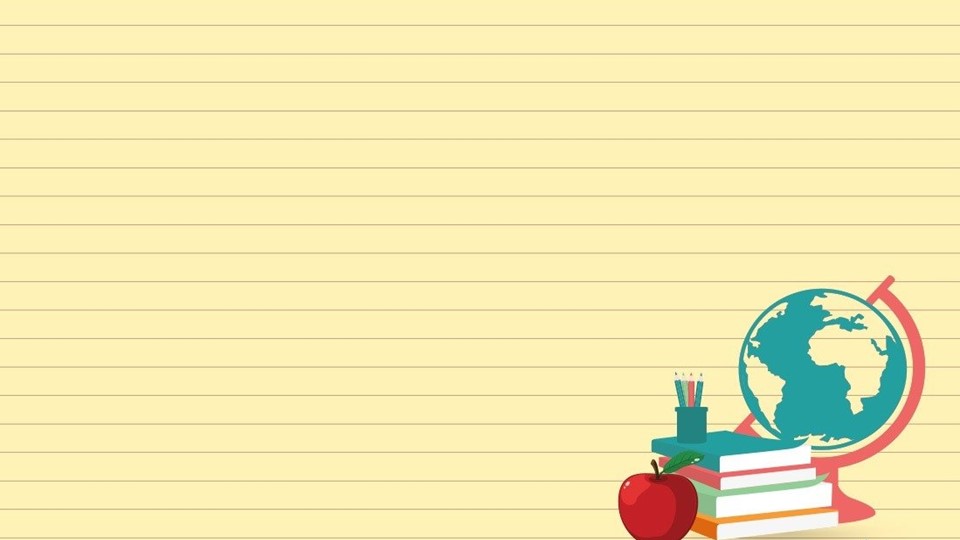 МБОУ ООШ с.Сухотское

Открытый  урок русского языка в 7 классе.

Повторение изученного по теме 
«Причастие» 



Учитель русского языка и литературы
Курганова Светлана Степановна
21.11.2023
Цели:
обобщение изученного материала по теме «Причастие»;

-развитие навыков решения орфографических задач по теме, устной и письменной речи учащихся;

- выявление уровня готовности учащихся к предстоящей контрольной работе.
Причастие - это часть речи, причастная глаголу в образе прилагательного                                                                                                                                 В.И. Даль
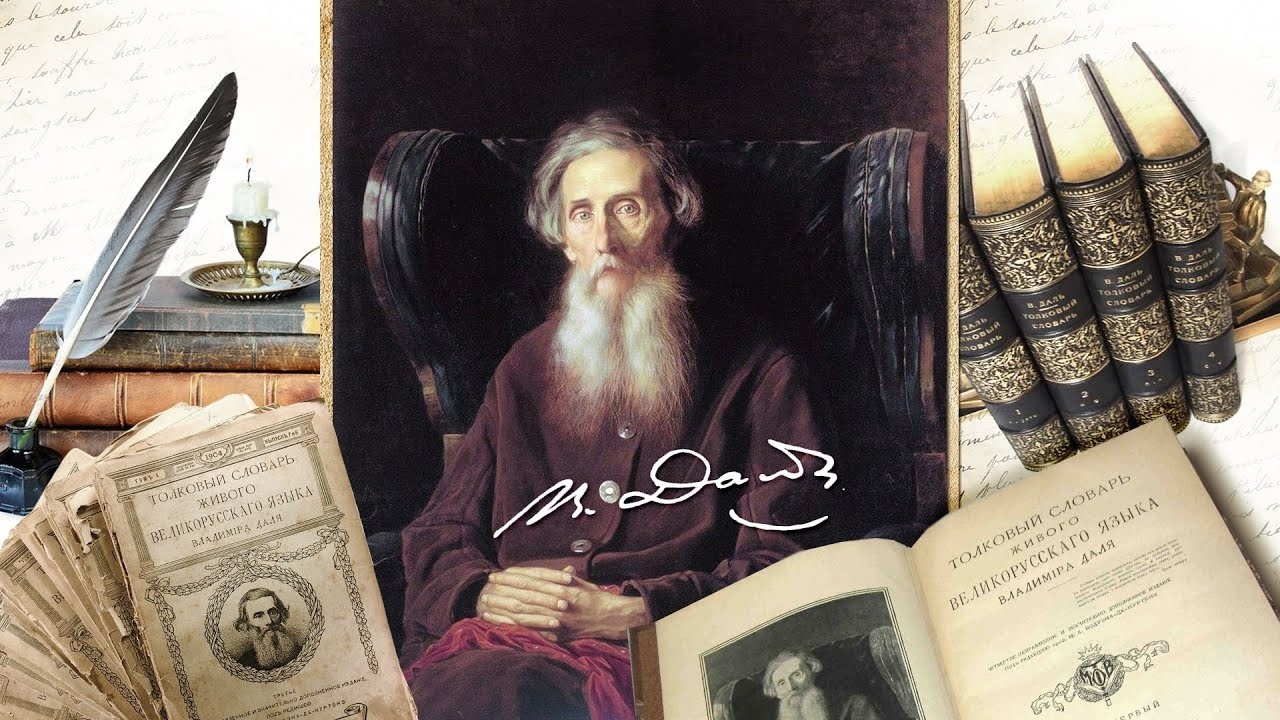 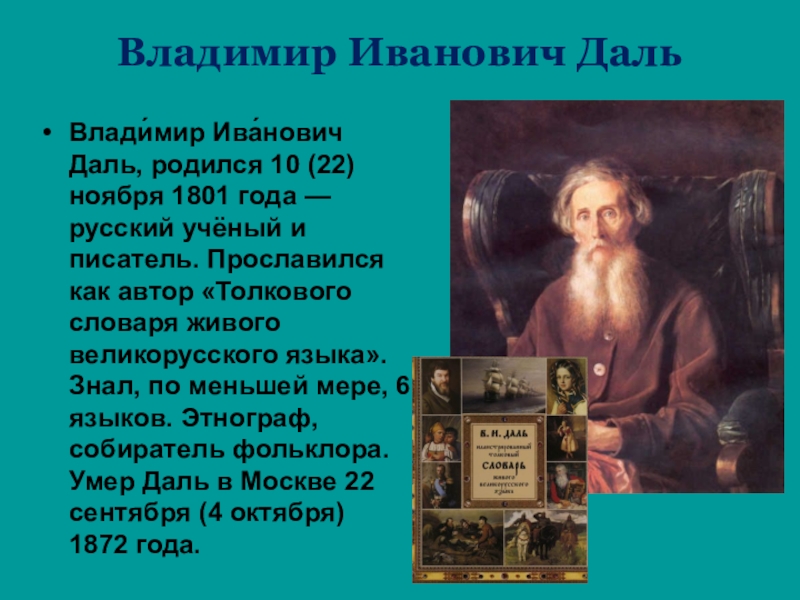 Найдите  причастия, охарактеризуйте их.
Жёлтый, желтеющий, желтеть, пожелтевший, жёлтенький.
Словарно-орфоэпическая работа
Звонящий, агрессия,дышащий,
баловать,начатый,торты,
жёваный,оценённый,черпать,
положенный,искриться,
колонна,отразить,калитка,
пакет.
Синтаксический разбор
1)Колокольчик качнулся но паутина его удержала, и я увидел в нём воздушный шарик. 

2)Трава пригибающая ветром ложилась на землю.4
Самопроверка предложений(схемы)
[ - = ], но [ - = ], и [ - = ].
[  ,/п.о./,].
Морфемный и морфологический разбор причастий
Много видевший, много знавший,
  Знавший ненависть и любовь,
  Всё имевший, всё потерявший
  И опять всё нашедший вновь,
  Вкус узнавший всего земного
  И до жизни жадный опять,
  Обладающий всем и снова
  Всё боящийся потерять.
                                                                                               
Д.Б. Кедрин
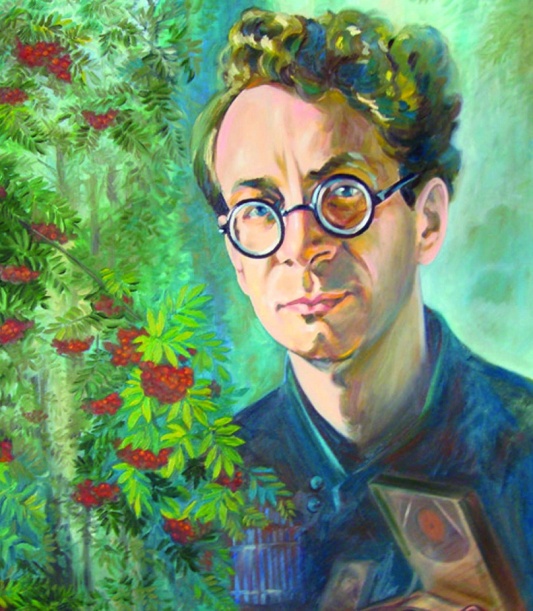 Видевший ,  знавшийИмевший,  потерявшийНашедший, узнавшийОбладающий, боящийся.
Распределительное письмо
1.Распределите слова   А)причастия, Б)прилагательные.
1)Длинный ,        2)стеклянный,
3)пустынный ,4) старинный,   
5)отправленный,6)составленный,
7)деревянный , 8)мгновенный.
 
 2.Какое из данных причастий    
А)действительное, Б)страдательное?
1)Открытая дверь,         2)шуршащие листья,
3)шумящий поток ,        4)распахнутое окно, 
5)сделанная работа,      6)расставленные чашки, 
7) вырванный лист ,      8)отправленная телеграмма.
3.В каком из данных причастий суффиксы  А)–ущ, -ющ,      Б)-ащ-, -ящ-?1)Стро…щийся, 2) стел…щийся,3) пиш…щий , 4)завис…щий,5) став…щий, 6)вид…щий,7) люб…щий, 8)крас…щий.      4.В каком из данных слов пишется  А) -нн-, Б)-н-?1) Песча…ый,  2)стекля…ый, 3)отда…ый, 4)испуга…ый, 5) полотня…ый,6) тума…ый, 7)засея…ый,     8) серебря…ый.
5.Распределите слова  ,которые пишутся с НЕ    А)Слитно    Б) Раздельно1)в (не)колебимой синеве, 2)(не)иссякаемый родник, 3)(не)прорытая, а протоптанная, 4)план (не) продуман,5)(не)исправлена, 6)рассказ (не)окончен, 7)(не)говорит со мной, 8) (не)красивая,а симпатичная.
Проверка
Домашнее задание:Готовиться к контрольному диктанту ,повторить п.12-27,все виды разборов